Особенности проведения экзаменов
 
за курс основной и средней школы
 
       в 2023-2024 учебном году
Структура экзаменов
Начало любого экзамена в 10:00
Регистрация на экзамены:
 
                      ОГЭ       9 класс в 9:15
               
                      ЕГЭ       11 класс в 9:00
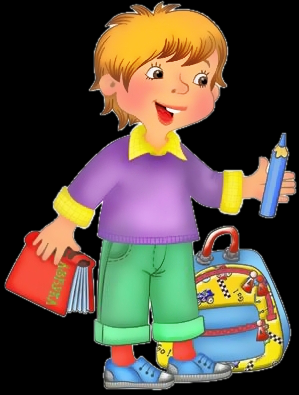 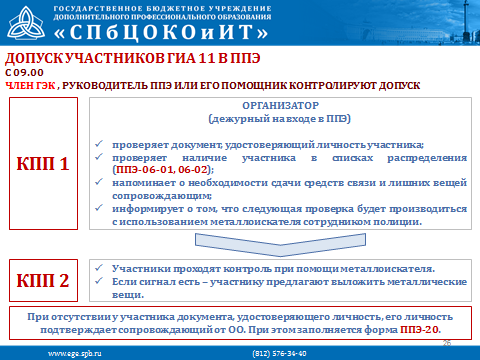 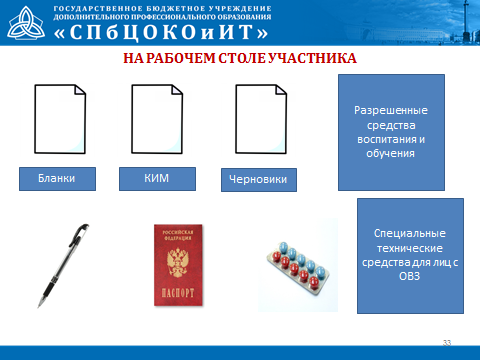 Разрешенные средства обучения и воспитания на ОГЭ
Русский язык: орфографический словарь 
Математика: линейка, справочно-информационные материалы, которые включены в КИМ 
Литература: тексты художественных произведений
Химия: непрограммируемый калькулятор 
Биология: линейка и непрограммируемый калькулятор 
Физика: непрограммируемый калькулятор, комплекты стандартизированного лабораторного оборудования 
География: географические атласы для 7, 8 и 9 классов, непрограммируемый калькулятор, линейка

На экзаменах по физике и информатике должна быть  дополнительная инструкция для участников
6
Пересдача в 9 классе:
Не более двух «2»
По медицинским показаниям
Пересдача в 11 классе:
Одна «2» по обязательному предмету
По медицинским показаниям
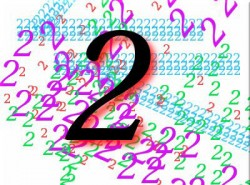 Допуском до экзаменов в 9 классе является 
     устный экзамен по русскому языку.
Чтение
Пересказ прочитанного текста
Описание по фотографии или рассказ по предложенной теме
Беседа с экзаменатором по предложенной теме
14.02.2024
13.03.2024
15.04.2024
По всем предметам учебного плана выставлены 
оценки не ниже удовлетворительных.
Допуском до экзаменов в 11 классе является Итоговое сочинение по литературе (ИС-11)
06.12.2023
07.02.2024
10.04.2024
За 10 и 11 класс полугодовые и годовые оценки по всем предметам 
учебного плана должны быть не ниже удовлетворительных.
С этого года медалисты: «серебро» и «золото»
ege.spb.ru
sc490-spb.ru
Решу ОГЭ для 9-х кл., 
Решу ЕГЭ для 11 кл.
На сайте ФИПИ с 12.11.21 
 Навигатор для подготовки ЕГЭ и ОГЭ
 (с документами и демоверсиями)
Спасибо за внимание!

Здоровья, удачи и терпения.
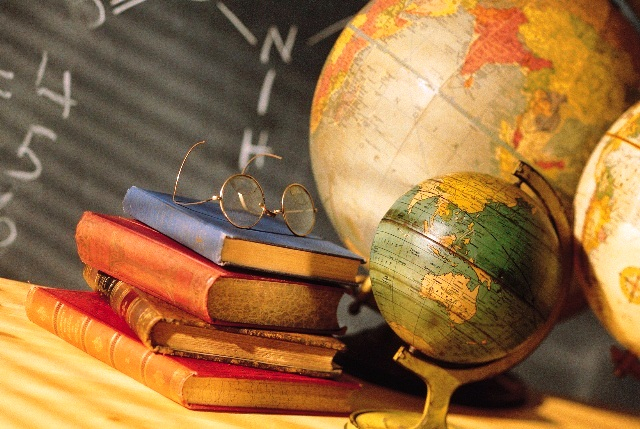